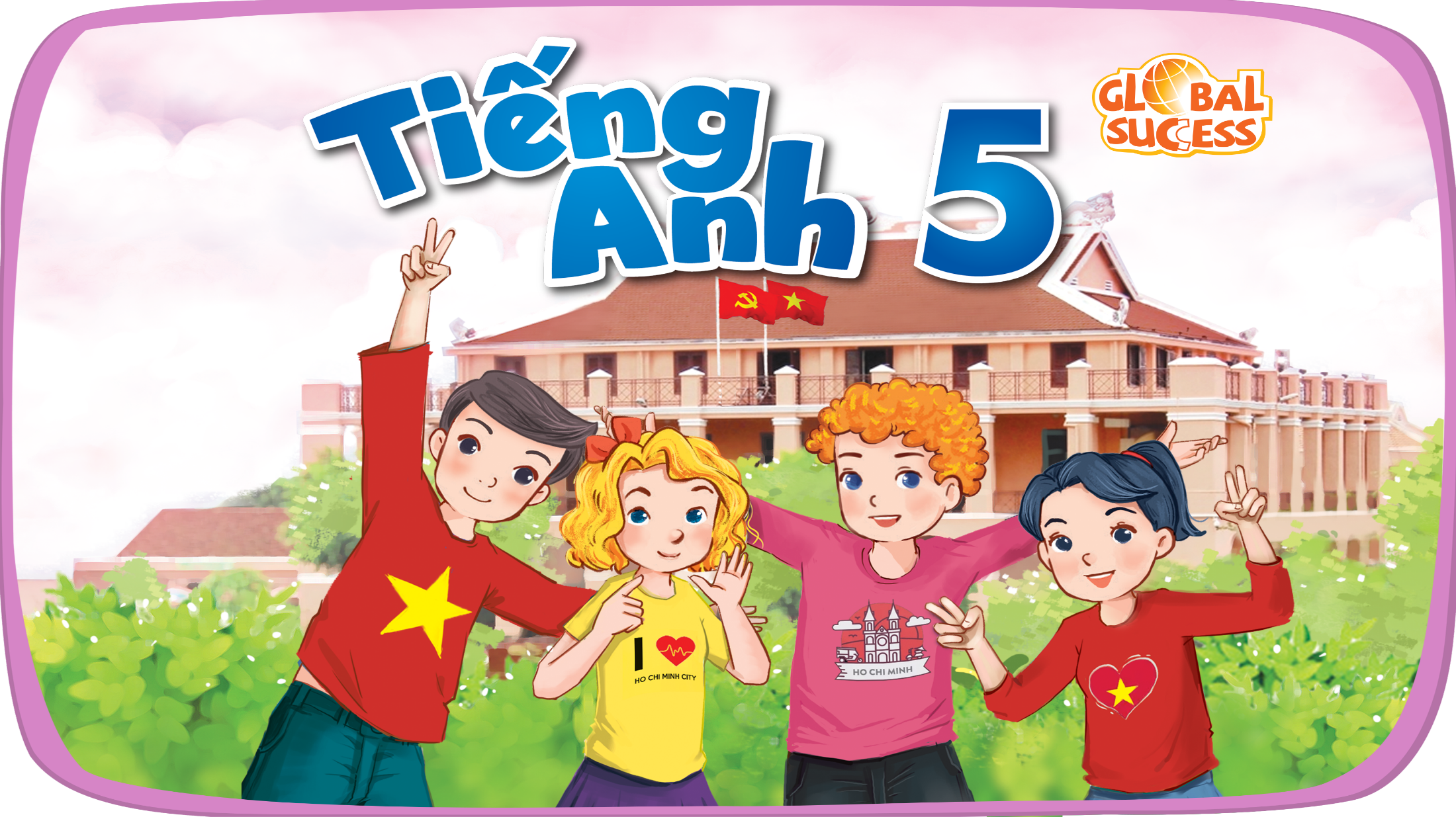 Unit 1. All about me!
Lesson 3 - Period 6
Table of contents
01
Warm-up and review
02
Read and circle.
03
Let’s write.
04
Project
05
Fun corner and wrap-up
01
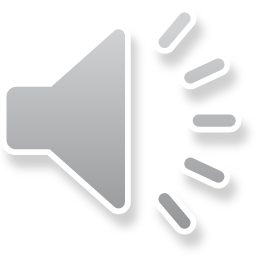 Warm-up and review
Let’s chant.
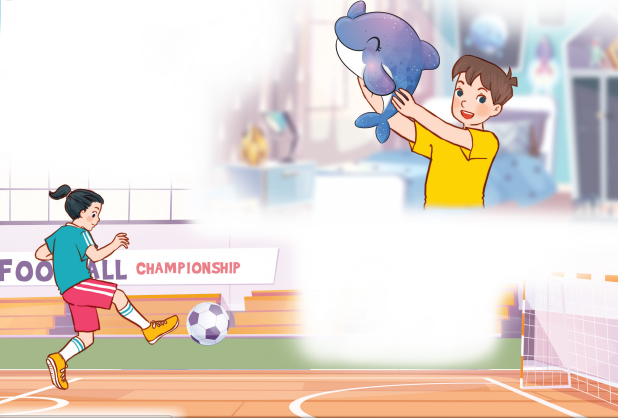 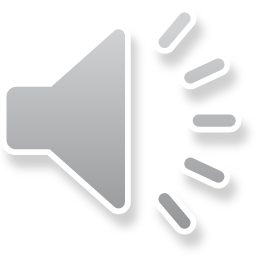 What’s your favourite animal?
Do you like pandas? 
No, I don’t. 
I don’t like pandas. 
I like dolphins.
What’s your favourite sport? 
Do you like tennis? 
No, I don’t. 
I don’t like tennis. 
I like football.
Let’s chant.
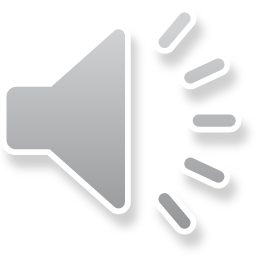 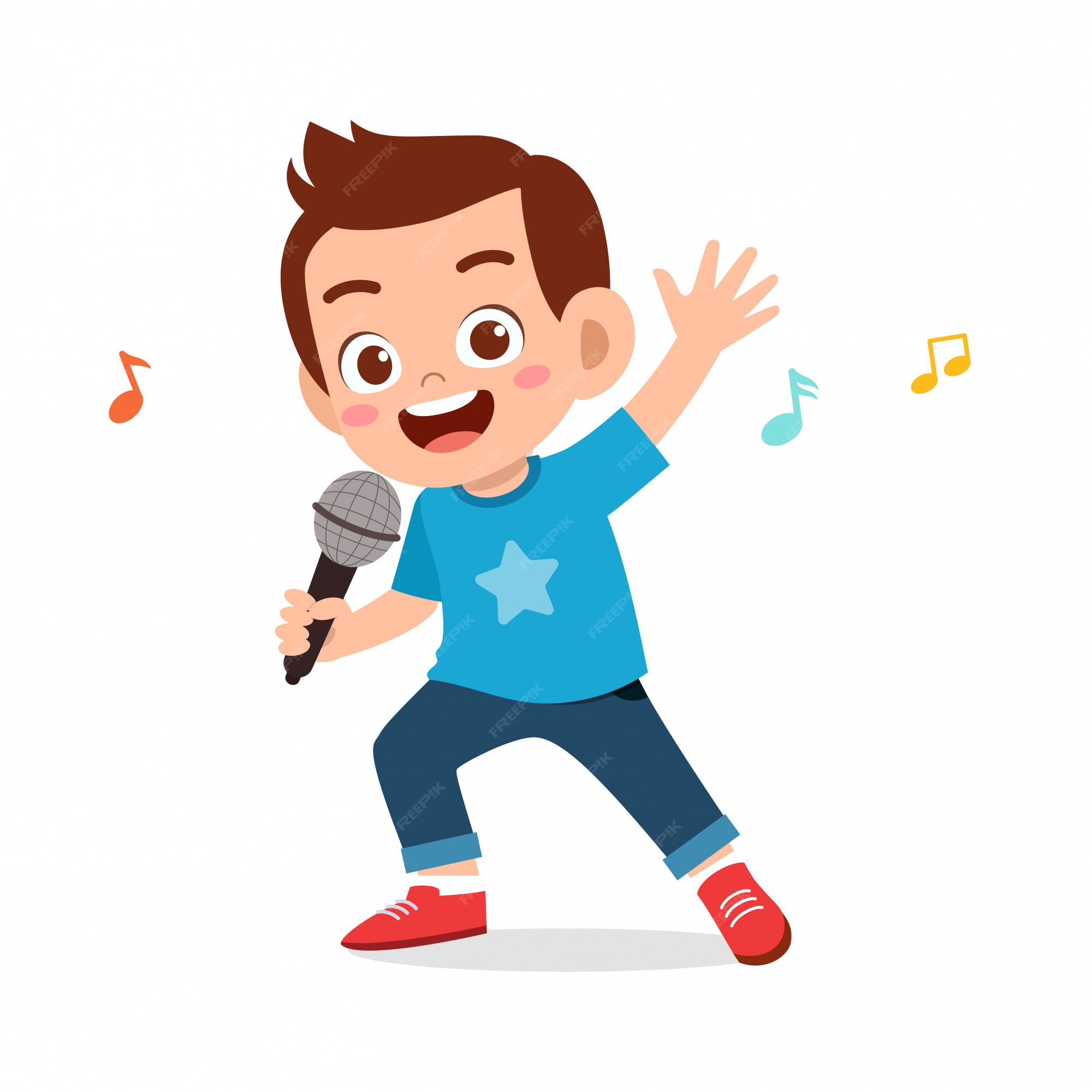 What’s your favourite animal?
Do you like pandas? 
No, I don’t. 
I don’t like pandas. 
I like dolphins.
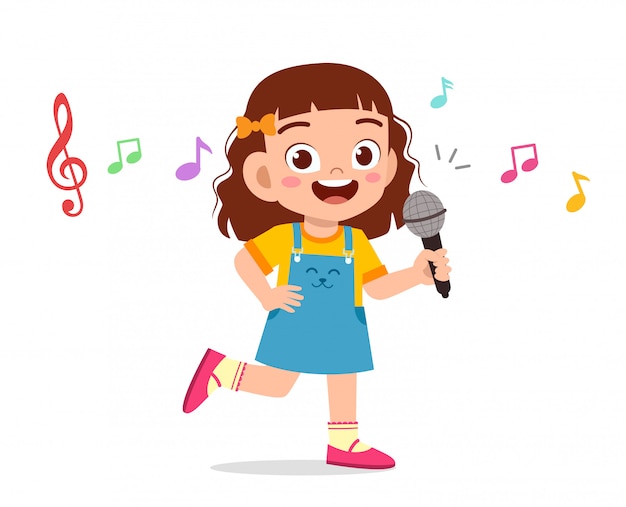 What’s your favourite sport? 
Do you like tennis? 
No, I don’t. 
I don’t like tennis. 
I like football.
02
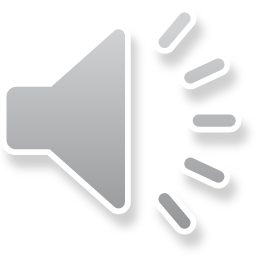 Read and circle.
Read and circle.
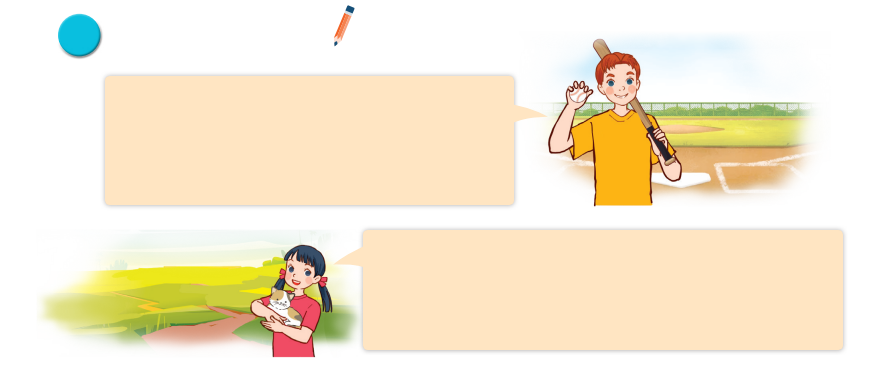 Hi, all. Let me tell you a little bit about myself. My name’s Tom. I’m in Grade 5. I live in a big city. My favourite subject is maths. My favourite food is fish and chips. I’m a big fan of baseball.
It’s really fun.
Hello, everyone. Let me introduce myself. My full name’s Le Mai Lan. You can call me Lan. I’m in Class 5C. I live in the countryside. I love pets. I have two kittens and a rabbit. My favourite colour is pink. My favourite food is chicken pho. Yum!
Read and circle.
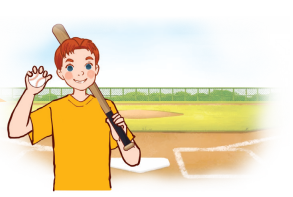 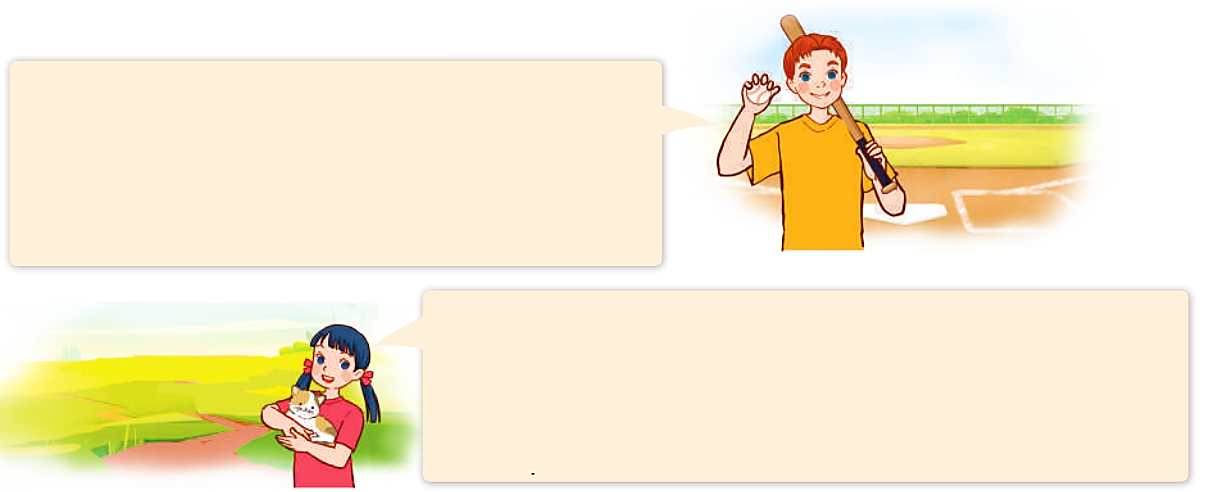 Hi, all. Let me tell you a little bit about myself. My name’s Tom. I’m in Grade 5. I live in a big city. My favourite subject is maths. My favourite food is fish and chips. I’m a big fan of baseball.
It’s really fun.
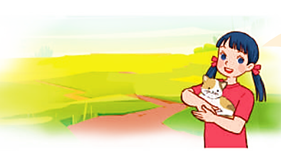 Hello, everyone. Let me introduce myself. My full name’s Le Mai Lan. You can call me Lan. I’m in Class 5C. I live in the countryside. I love pets. I have two kittens and a rabbit. My favourite colour is pink. My favourite food is chicken pho. Yum!
1. Tom lives in _______.
a. a big village 		b. a big city 		c. a big town
Read and circle.
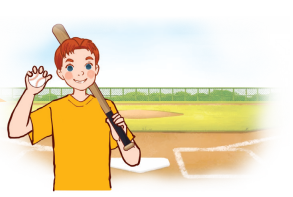 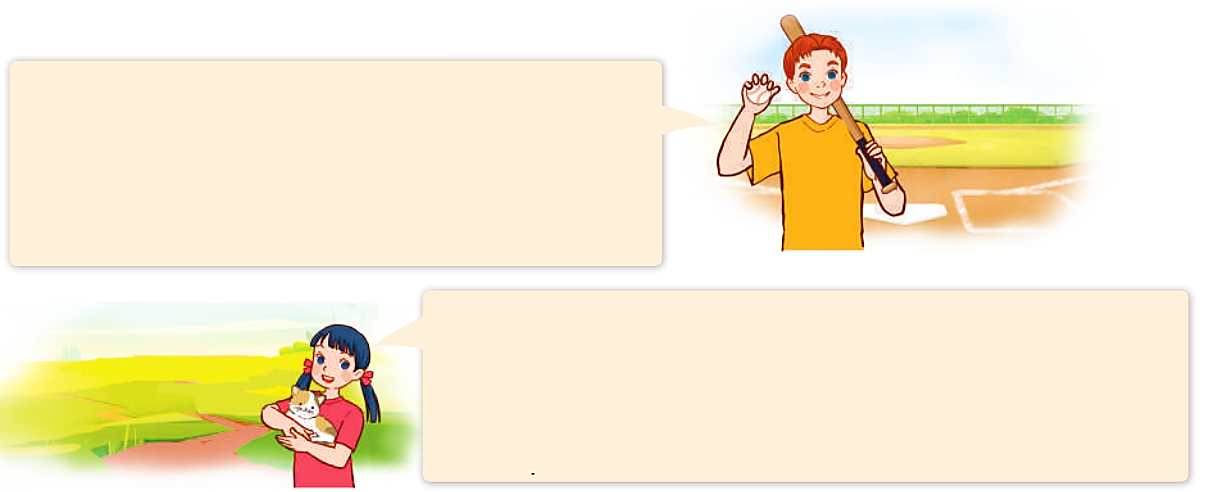 Hi, all. Let me tell you a little bit about myself. My name’s Tom. I’m in Grade 5. I live in a big city. My favourite subject is maths. My favourite food is fish and chips. I’m a big fan of baseball.
It’s really fun.
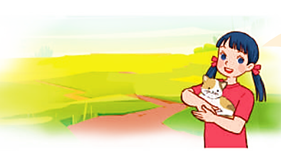 Hello, everyone. Let me introduce myself. My full name’s Le Mai Lan. You can call me Lan. I’m in Class 5C. I live in the countryside. I love pets. I have two kittens and a rabbit. My favourite colour is pink. My favourite food is chicken pho. Yum!
2. He likes _______.
a. fish and rice 	b. chicken and chips 	c. fish and chip
Read and circle.
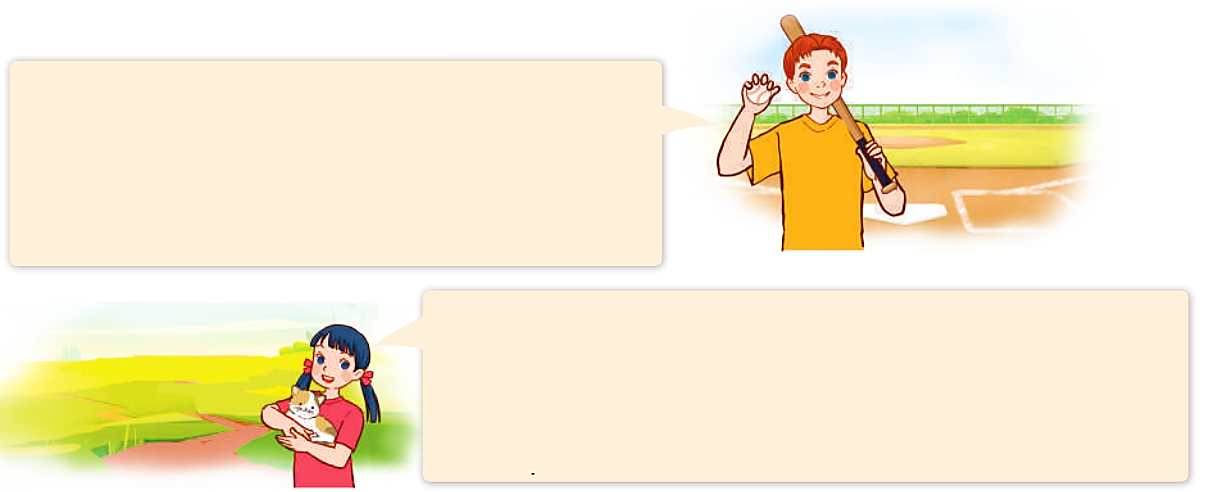 Hi, all. Let me tell you a little bit about myself. My name’s Tom. I’m in Grade 5. I live in a big city. My favourite subject is maths. My favourite food is fish and chips. I’m a big fan of baseball.
It’s really fun.
Hello, everyone. Let me introduce myself. My full name’s Le Mai Lan. You can call me Lan. I’m in Class 5C. I live in the countryside. I love pets. I have two kittens and a rabbit. My favourite colour is pink. My favourite food is chicken pho. Yum!
3. Lan is in _______.
a. Class 4C 		b. Class 5C 		c. Class 3C
Read and circle.
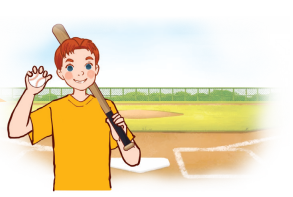 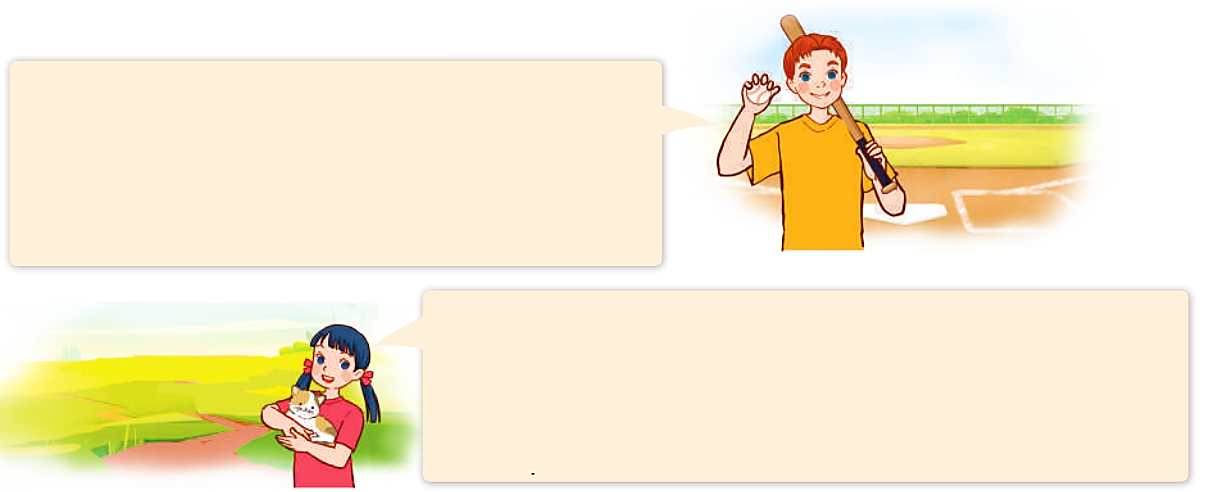 Hi, all. Let me tell you a little bit about myself. My name’s Tom. I’m in Grade 5. I live in a big city. My favourite subject is maths. My favourite food is fish and chips. I’m a big fan of baseball.
It’s really fun.
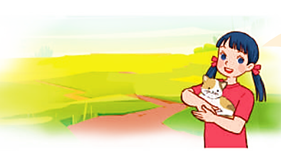 Hello, everyone. Let me introduce myself. My full name’s Le Mai Lan. You can call me Lan. I’m in Class 5C. I live in the countryside. I love pets. I have two kittens and a rabbit. My favourite colour is pink. My favourite food is chicken pho. Yum!
4. Her favourite colour is _______.
a. pink 		b. green 		c. blue
Read and circle.
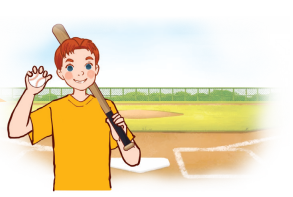 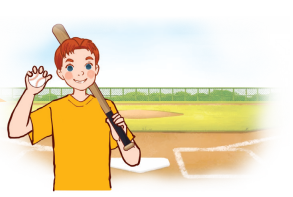 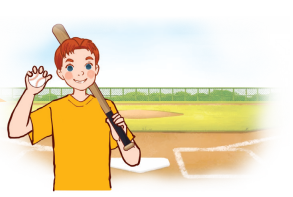 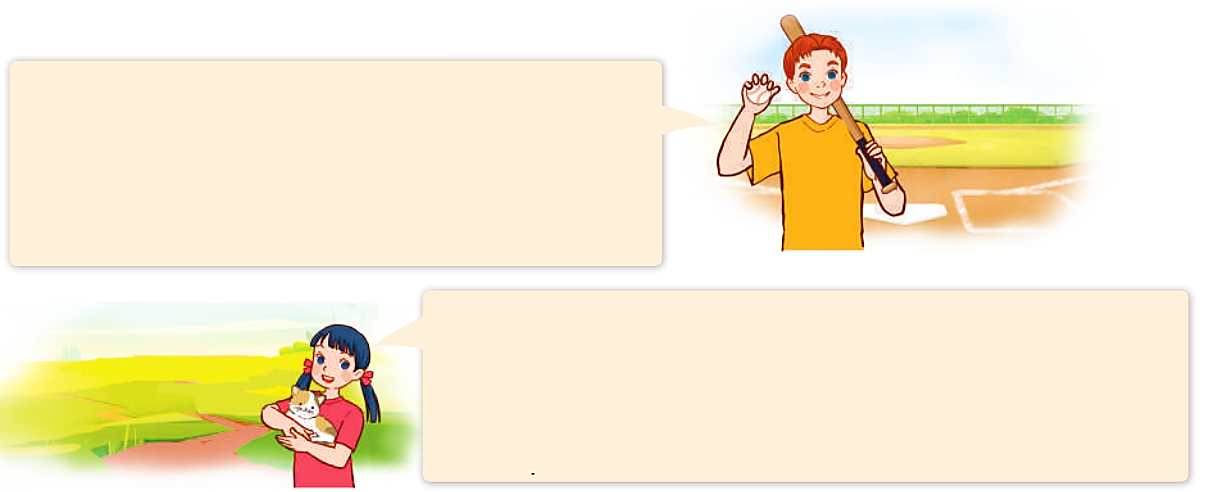 Hi, all. Let me tell you a little bit about myself. My name’s Tom. I’m in Grade 5. I live in a big city. My favourite subject is maths. My favourite food is fish and chips. I’m a big fan of baseball.
It’s really fun.
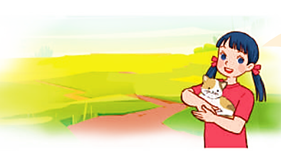 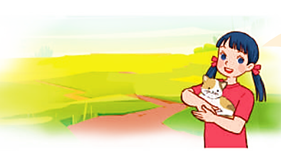 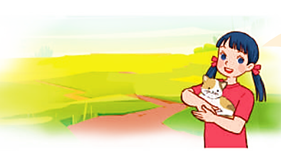 Hello, everyone. Let me introduce myself. My full name’s Le Mai Lan. You can call me Lan. I’m in Class 5C. I live in the countryside. I love pets. I have two kittens and a rabbit. My favourite colour is pink. My favourite food is chicken pho. Yum!
4. Her favourite colour is _______.
a. pink 		b. green 		c. blue
Read and circle.
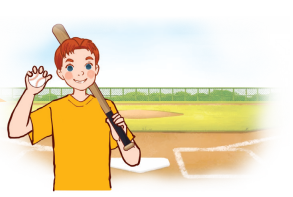 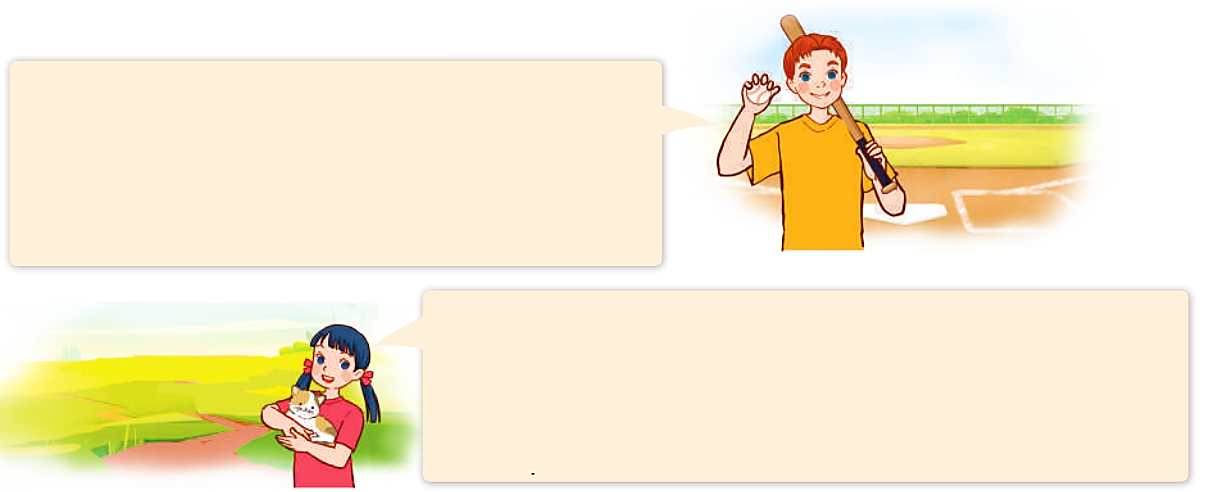 Hi, all. Let me tell you a little bit about myself. My name’s Tom. I’m in Grade 5. I live in a big city. My favourite subject is maths. My favourite food is fish and chips. I’m a big fan of baseball.
It’s really fun.
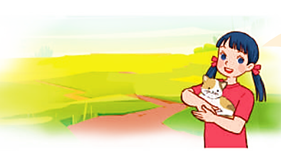 Hello, everyone. Let me introduce myself. My full name’s Le Mai Lan. You can call me Lan. I’m in Class 5C. I live in the countryside. I love pets. I have two kittens and a rabbit. My favourite colour is pink. My favourite food is chicken pho. Yum!
1. Tom lives in _______.
a. a big village 		b. a big city 		c. a big town
2. He likes _______.
a. fish and rice 		b. chicken and chips 	c. fish and chips
3. Lan is in _______.
a. Class 4C 		b. Class 5C 		c. Class 3C
4. Her favourite colour is _______.
a. pink 			b. green 			c. blue
03
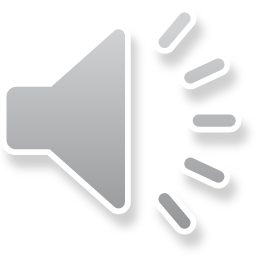 Let’s write.
Let’s write.
My name is _________. I live in the __________________. I am in Class _______. My favourite sport is ____________. My favourite food is ___________________. My favourite colour is ___________________. My favourite animal is ___________________.
What about you? What are your favourite things?
Let’s write.
Nam
My name is _____.
04
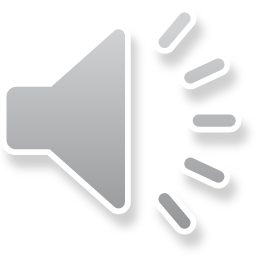 Project
Project
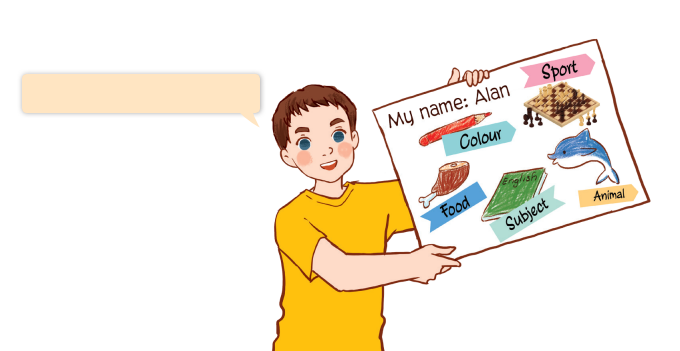 My favourite things
My favourite colour is red.
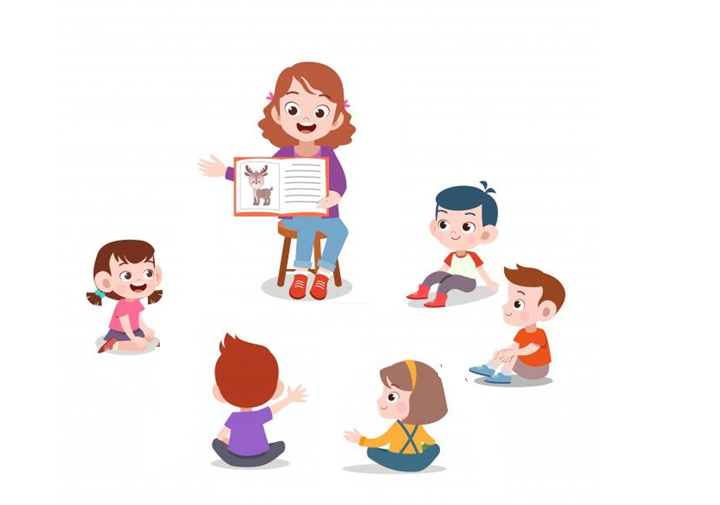 My favourite food is chicken.
My favourite sport is chess.
05
Fun corner and wrap-up
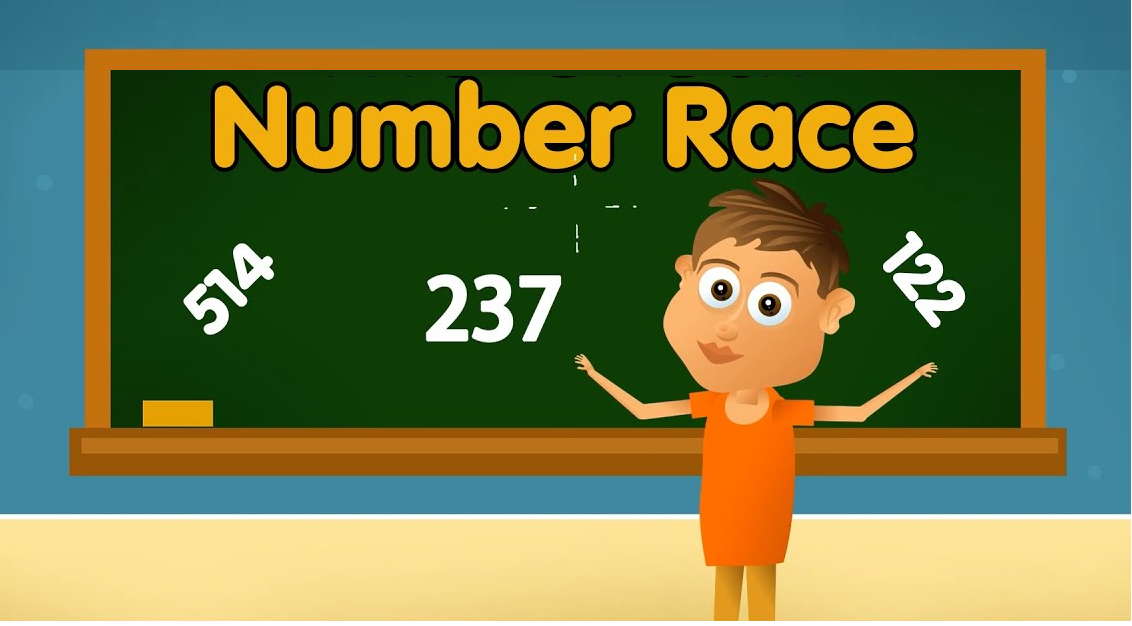 What’s your favourite animal?
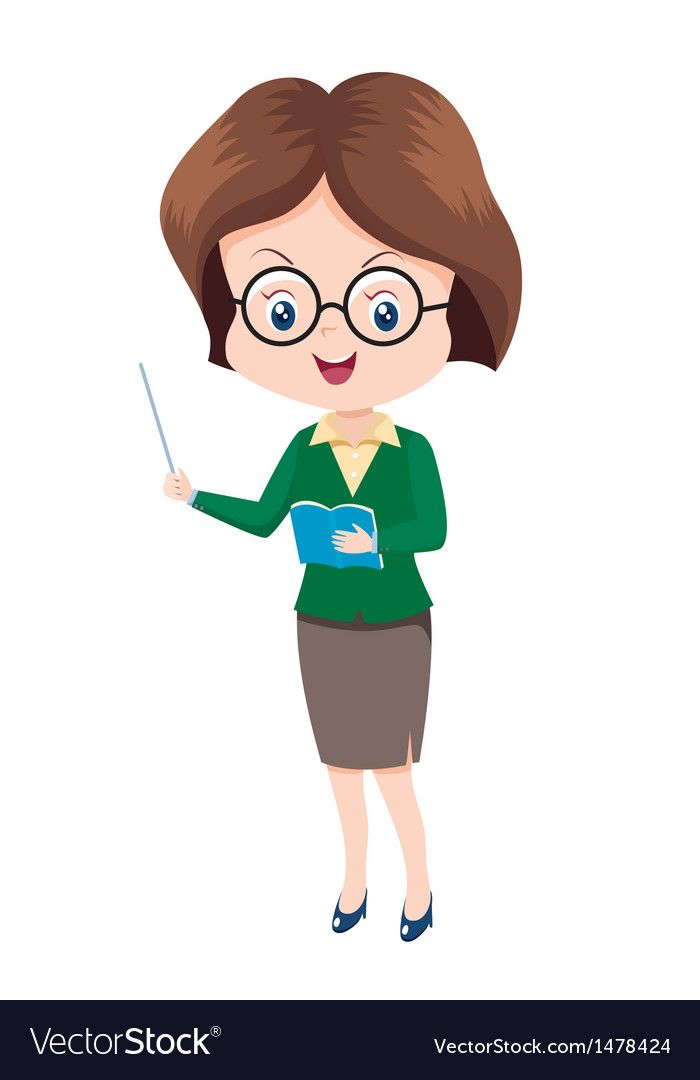 What’s your favourite sport?
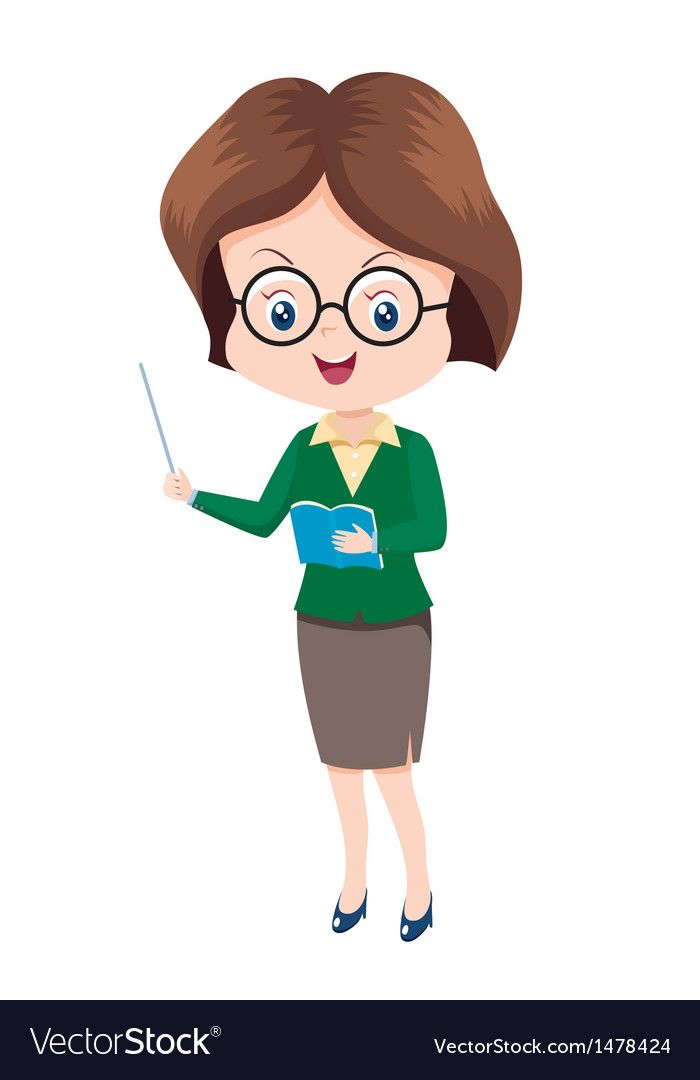 What’s your favourite food?
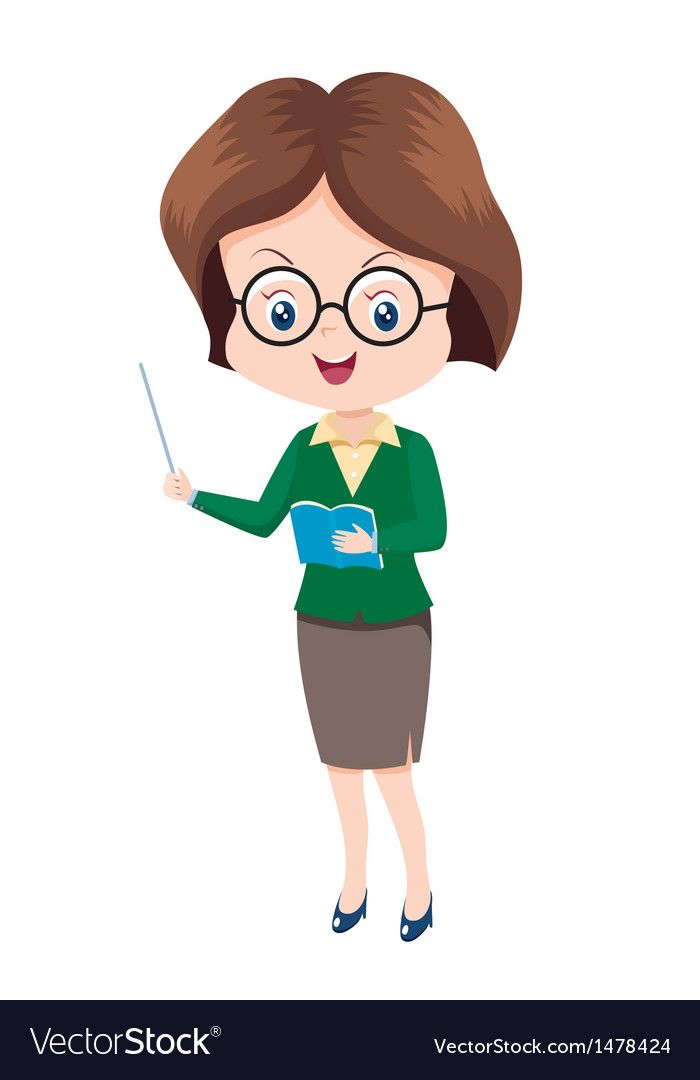 What’s your favourite colour?
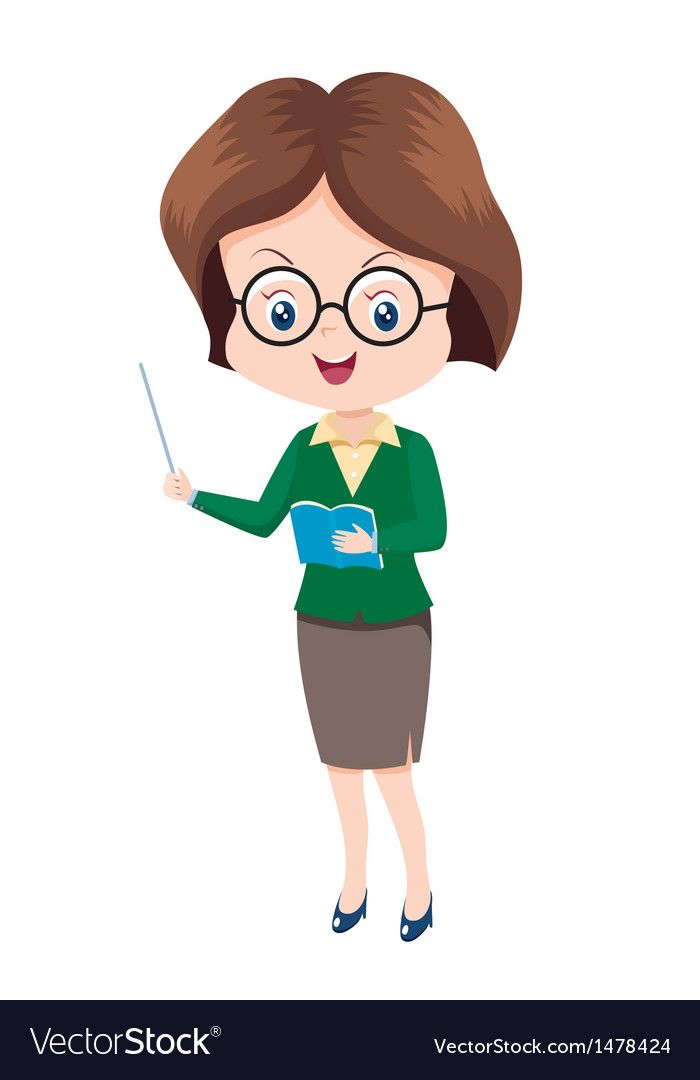 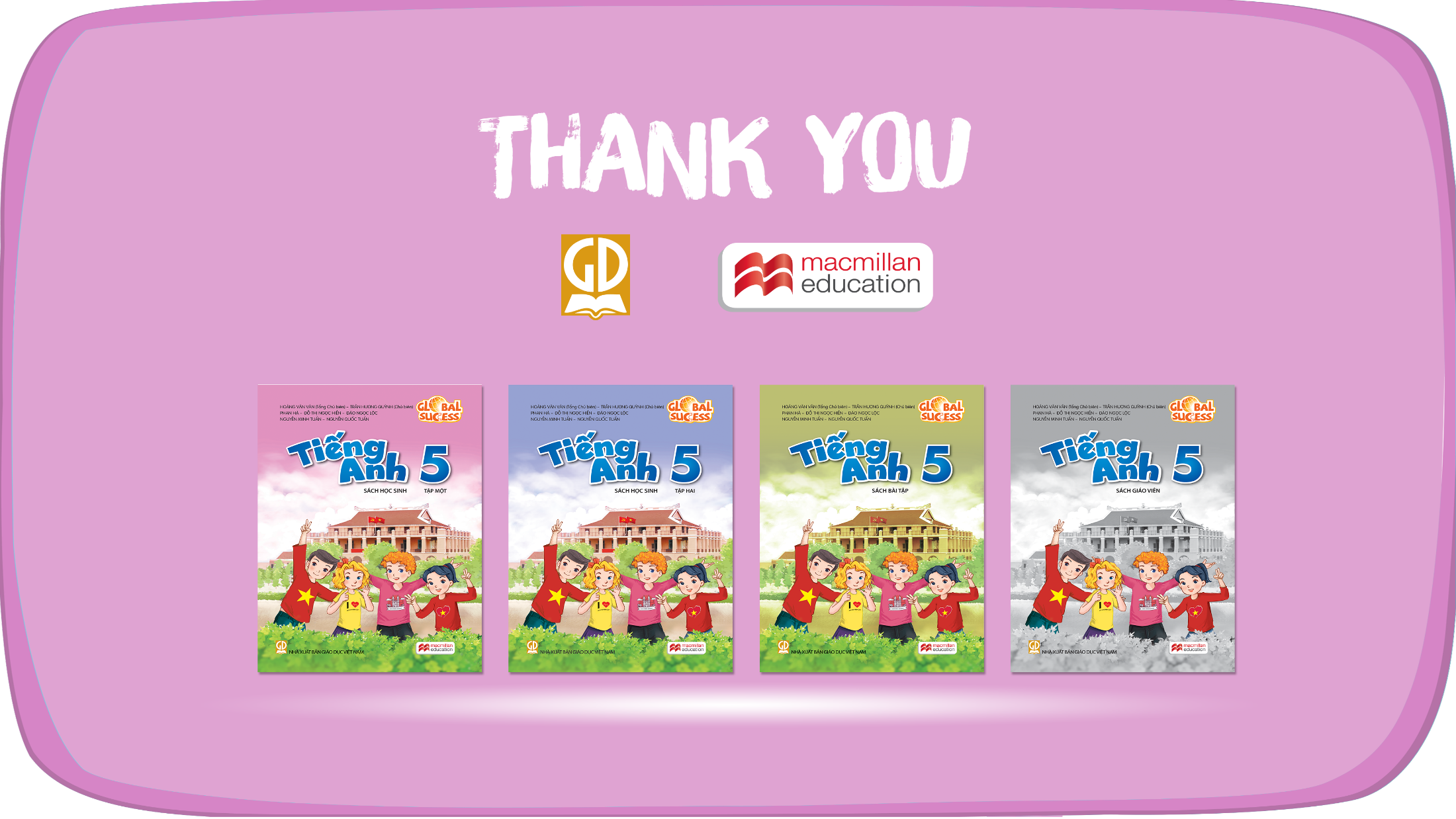 Website: hoclieu.vn
Fanpage: https://www.facebook.com/tienganhglobalsuccess.vn/